«Свеча горела на столе…»
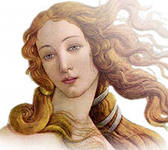 Федор Иванович Тютчев(1803 – 1873) – русский поэт-философ, дипломат
Выдающимся явлением в русской и мировой литературе была любовная лирика Тютчева, отличающаяся глубиной мысли, поэтической силой в передаче человеческих чувств и ярко индивидуализированным лирическим образом женщины, любящей «наперекор и людям и судьбе».
Амалия фон Лерхенфельд(1808 – 1888)
Я встретил вас – и все былое
В отжившем сердце ожило;
Я вспомнил время золотое –
И сердцу стало так тепло…
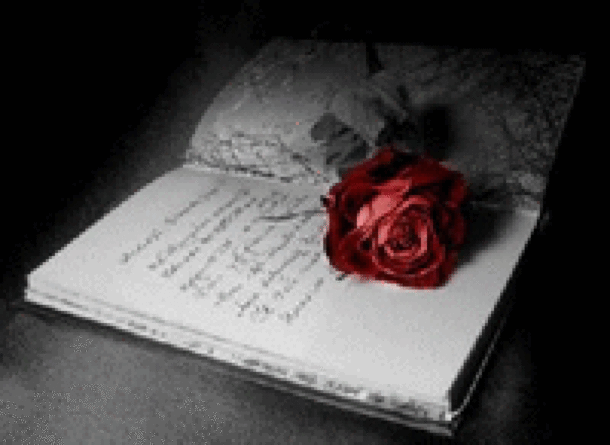 Элеонора Тютчева (Петерсон 1799 - 1838), первая жена поэта
Ещё томлюсь тоской желаний,
Ещё стремлюсь к тебе душой –
И в сумраке воспоминаний
Ещё ловлю я образ твой…
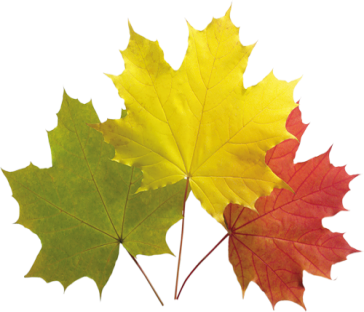 Эрнестина Тютчева (Дернберг 1810 - 1894), вторая жена поэта
Всё отнял у меня казнящий Бог:
Здоровье, силу воли, воздух, сон,
Одну тебя при мне оставил он,
Чтоб я ему ещё молиться мог.
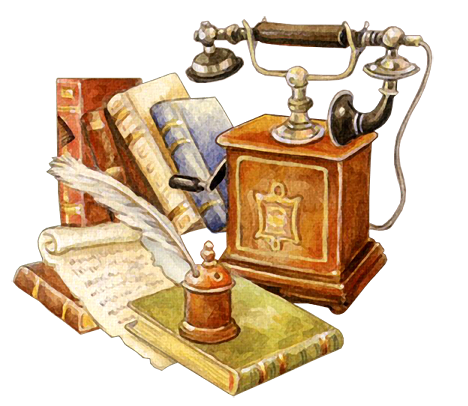 Елена Александровна Денисьева (1826 – 1864)
О, как на склоне наших лет
Нежней мы любим и суеверней.
Сияй! Сияй, прощальный свет
Любви последней, зари вечерней…
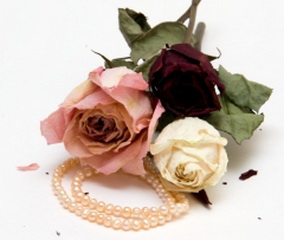